Extra-Curricular Activities (ECA)
KTGSS 2023-2024
Club Enrollment
Club Enrollment
at least ONE ECA club 

no more than TWO clubs

no more than TWO Sports/Functional 
Teams 

Check Timetable carefully

No change of clubs after registration.
From 22/9 to 27/9
Enrollment Result Release 
    on 13/10
PLAY
Must select one team from 
   (Scouts, Girl Guides, Red Cross, School Choir, School Band, Chinese Orchestra). 

    Do not clash with LEAP on Mondays and Thursdays after school.
REMINDERS TO S.1 STUDENTS
How?
1. Go to the School Website: (ktgss.edu.hk)
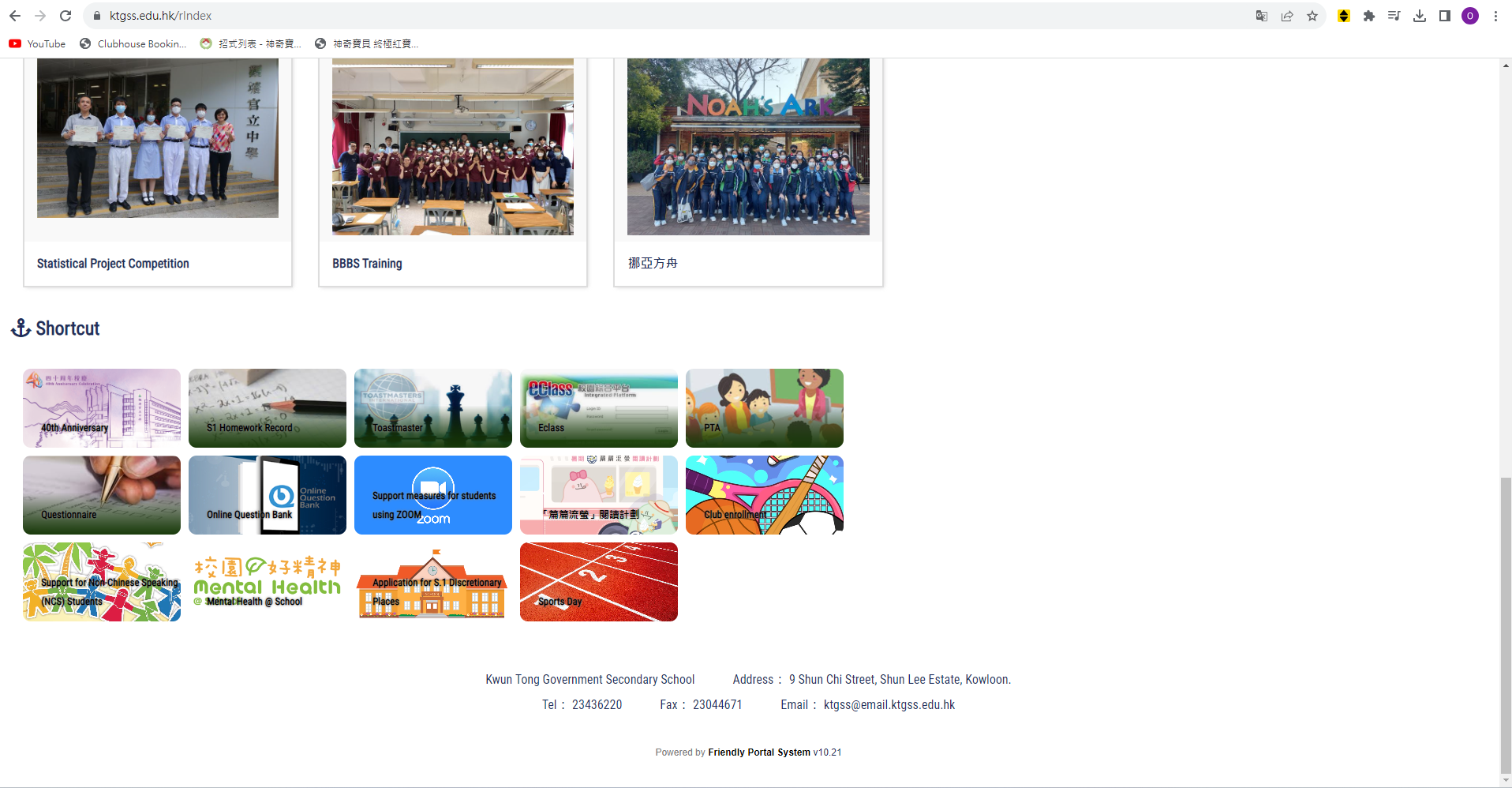 2. Find the Icon: Club Enrollment
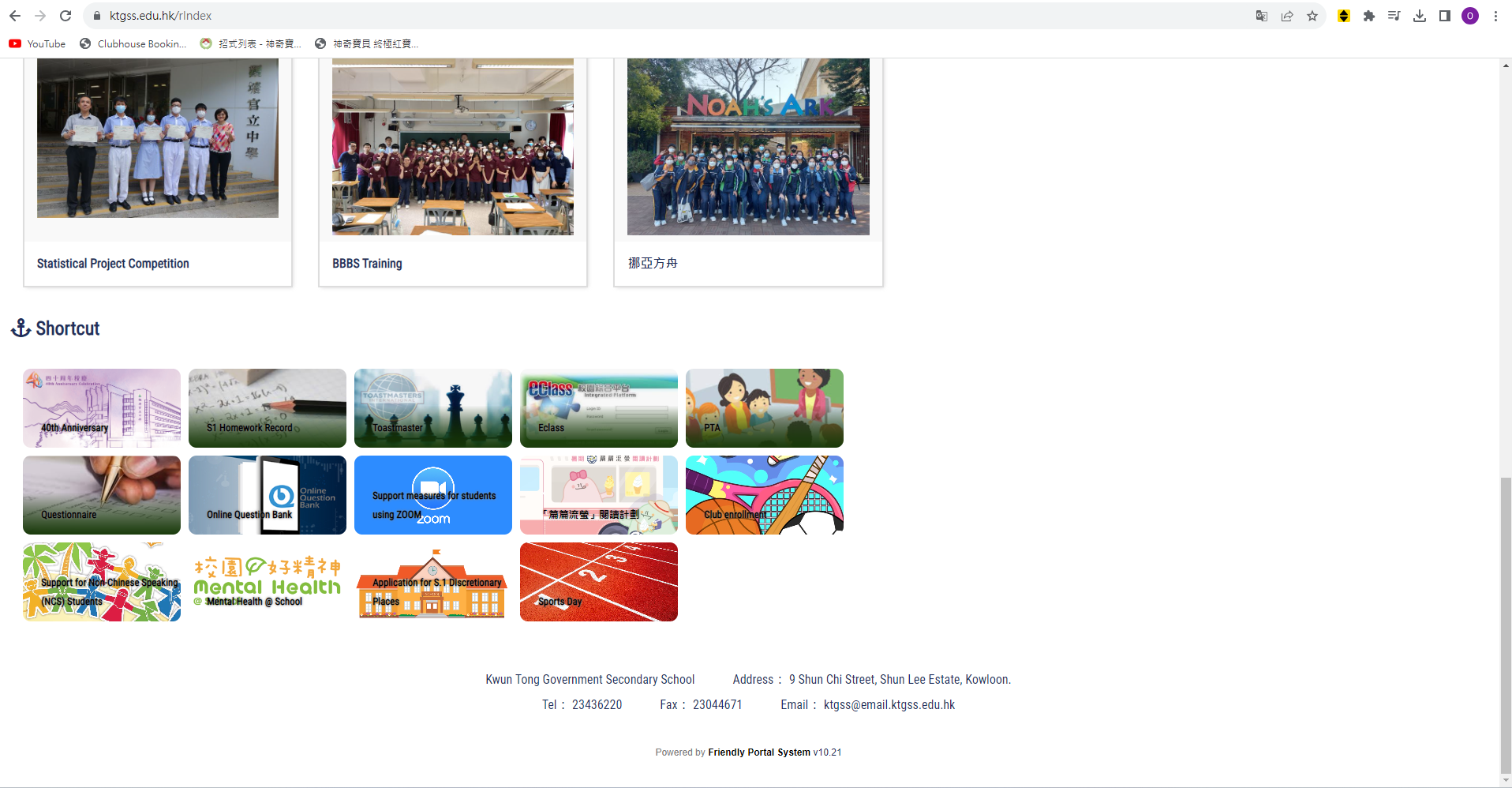 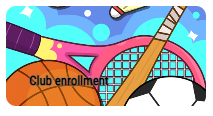 3. Enter your information
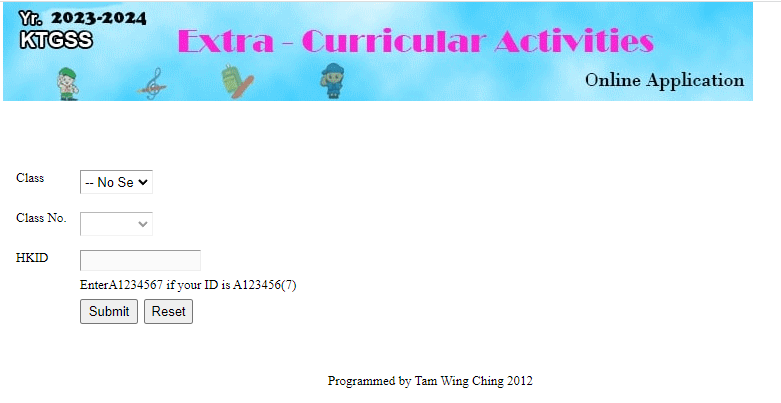 Class: 1A
Class Number: 1
HKID: A1234567
X Bracket
4. Select your Club
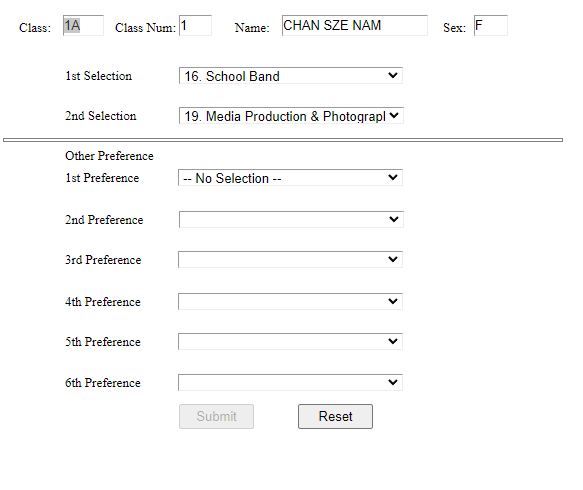 For S1
1st Choice: 6 Teams
}
Complete ALL Preferences
5. Submit your choices
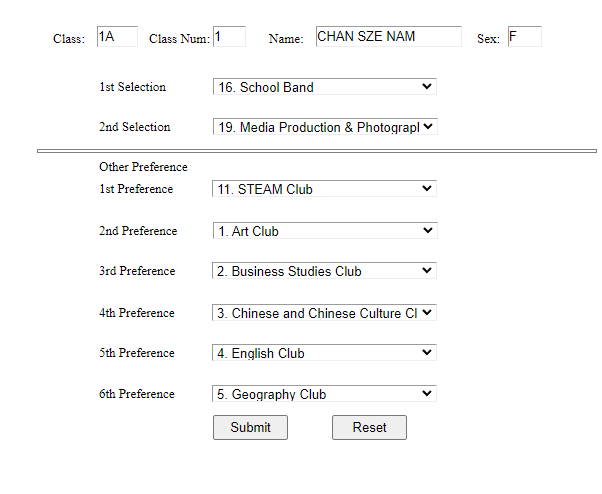 CATEGORIES OF ECA
INSTRUMENTAL
SPORTS
SOCIAL SERVICES
ARTS
OTHER HOBBIES
ACADEMIC
38 ECA CLUBS
ACADEMIC
ARTS
38 ECA CLUBS
INSTRUMENTAL& CULTURAL
38 ECA CLUBS
OTHER HOBBIES
38 ECA CLUBS
SOCIAL SERVICES
38 ECA CLUBS
SPORTS
02
03
01
Red Cross
Girl Guides
Scouts
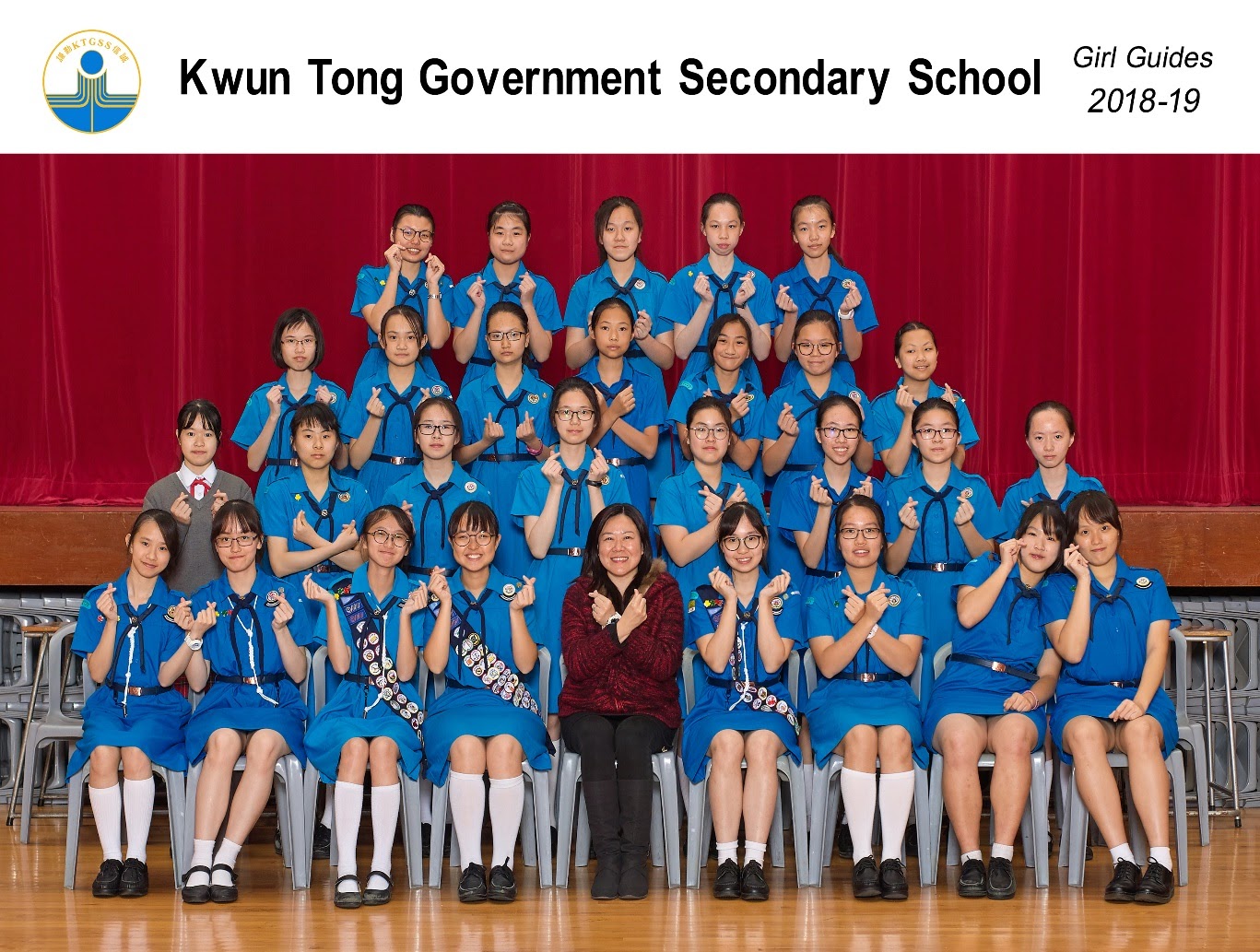 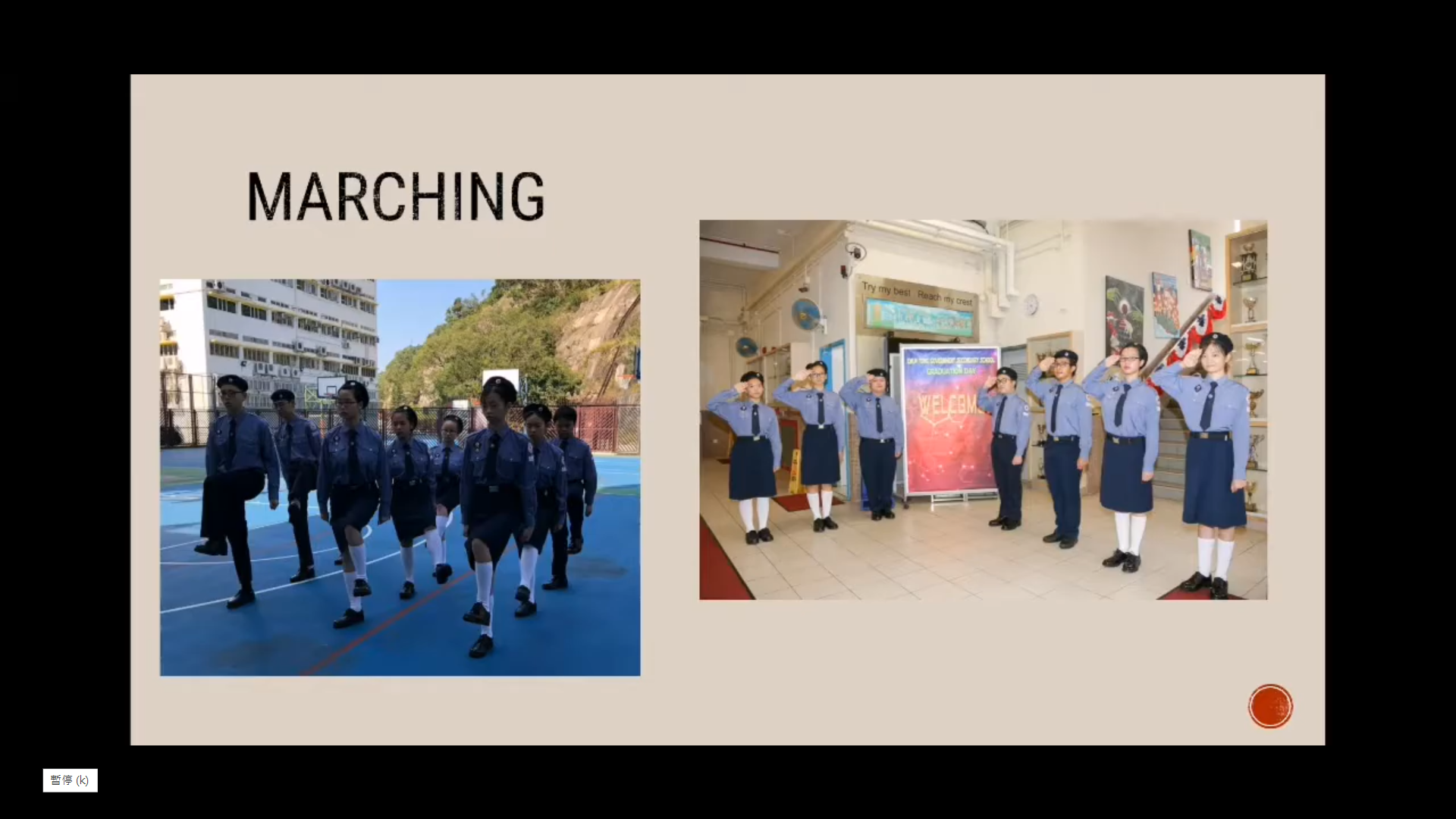 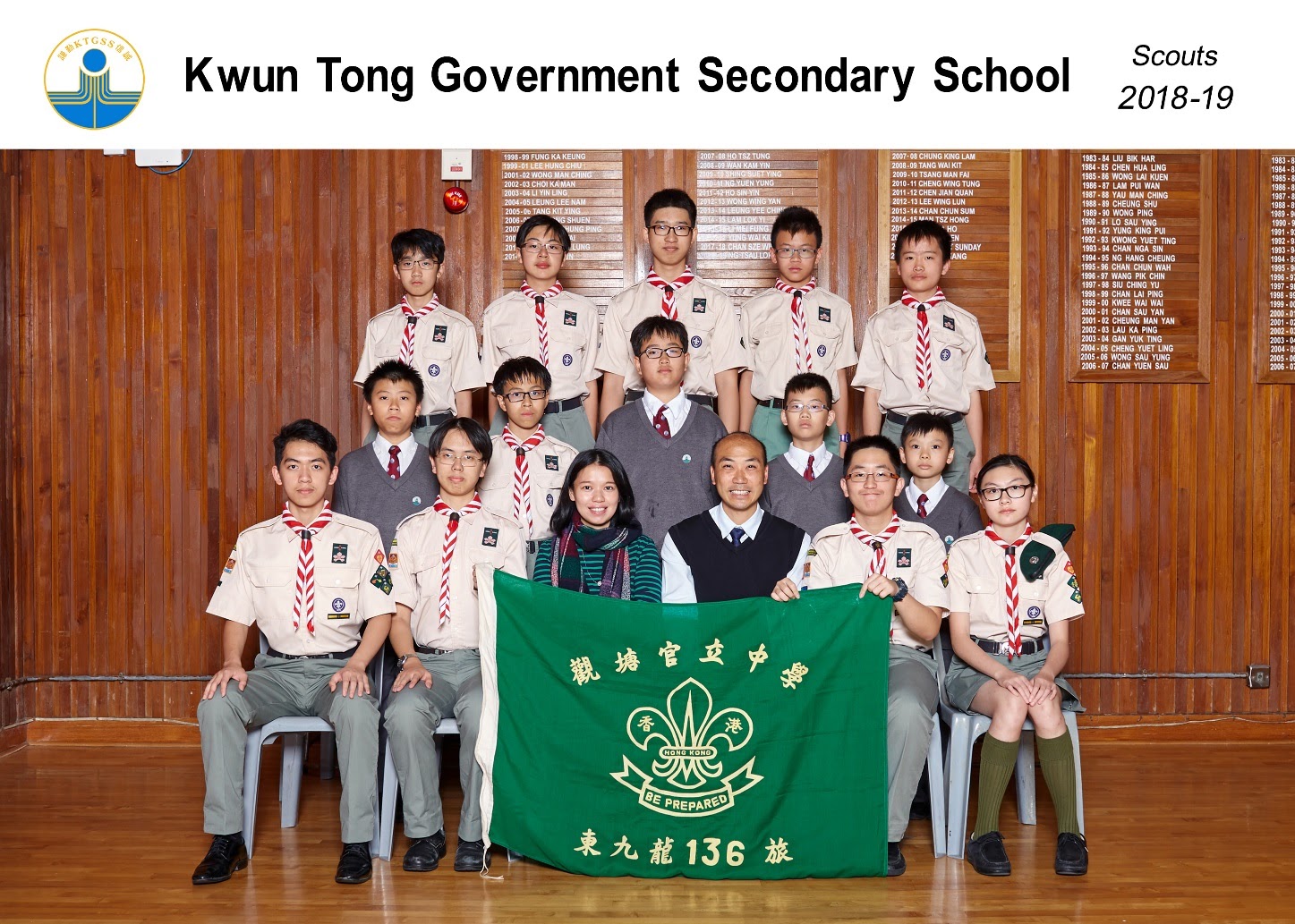 05
06
04
Chinese Orchestra
School Band
School Choir
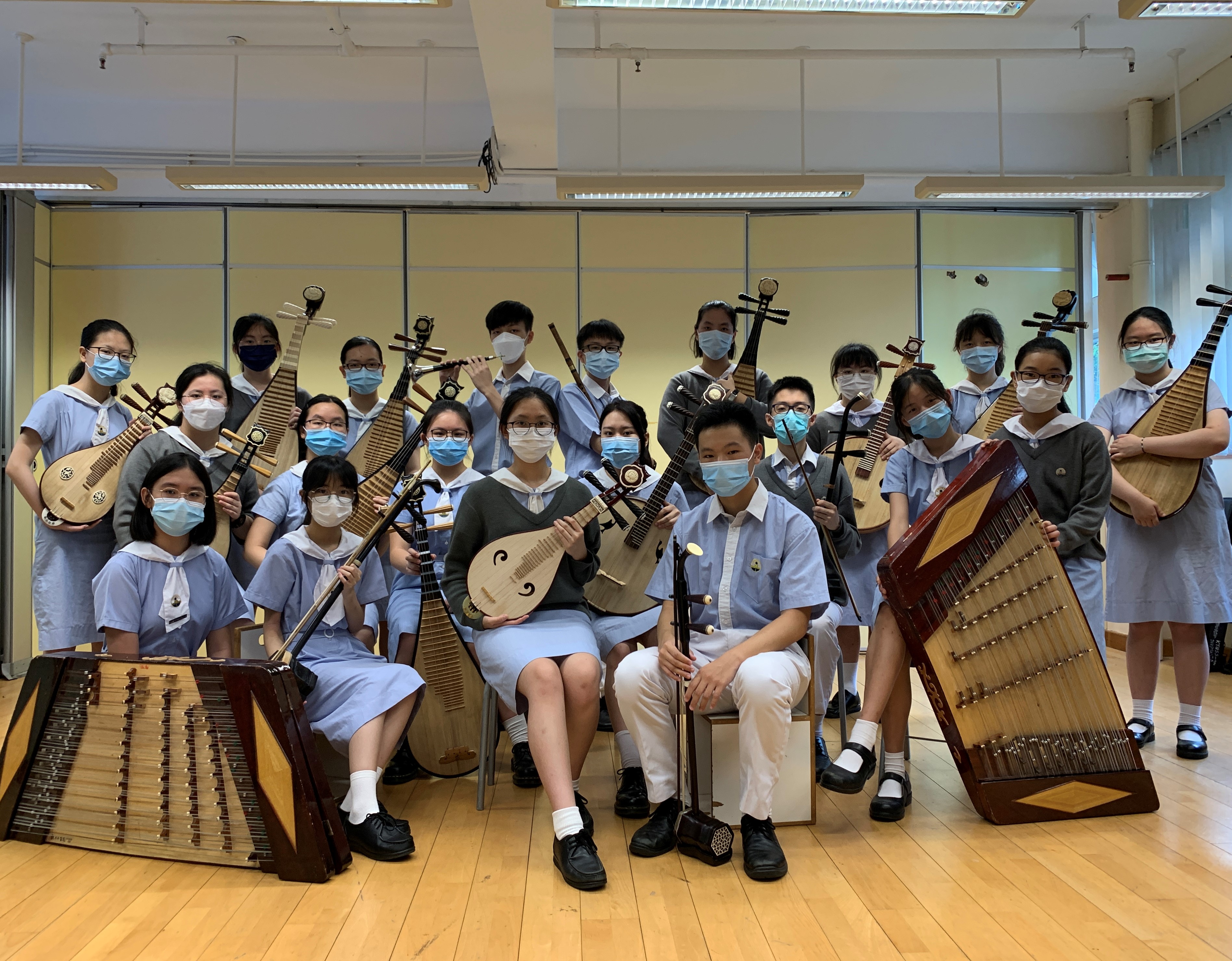 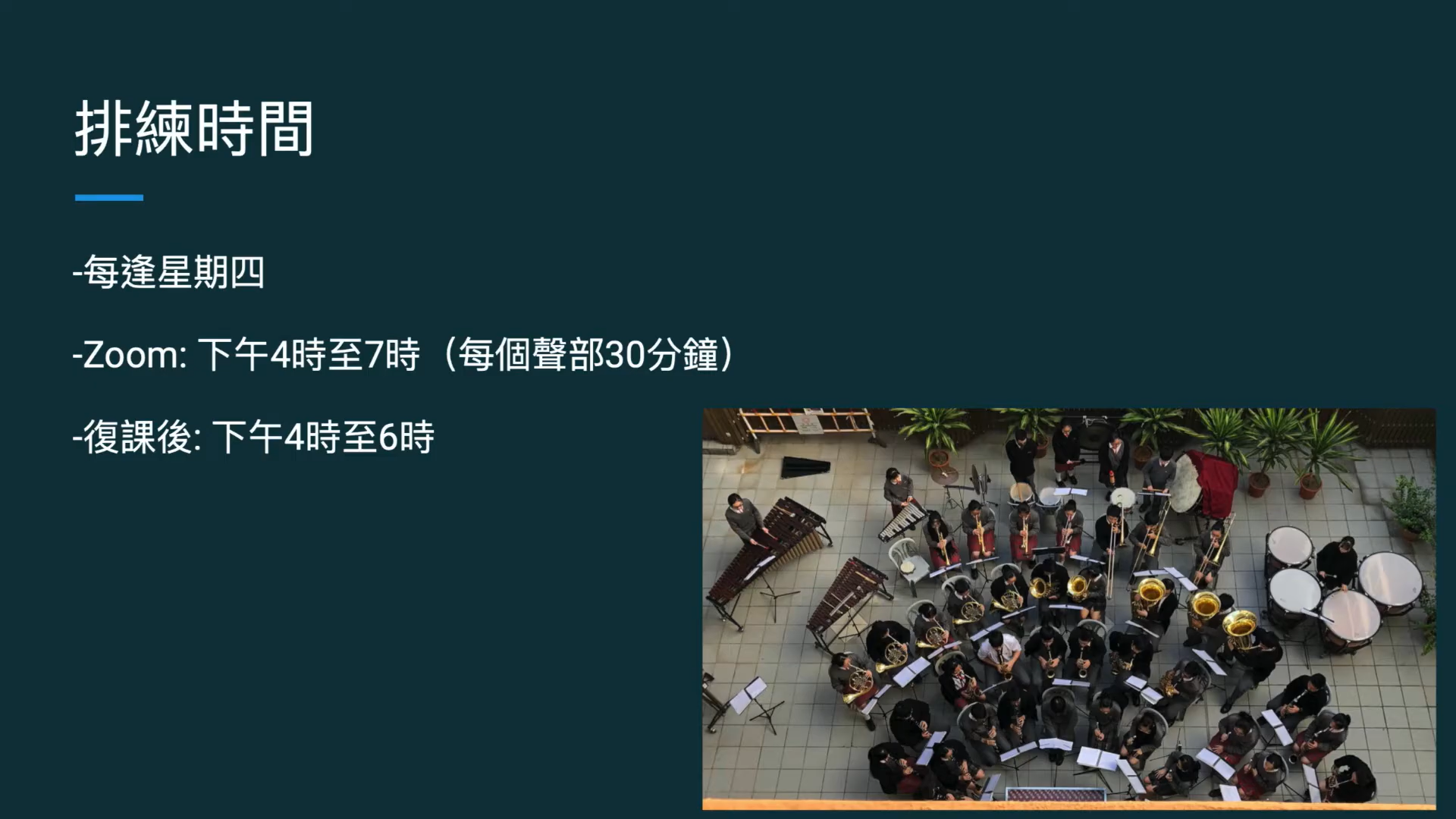 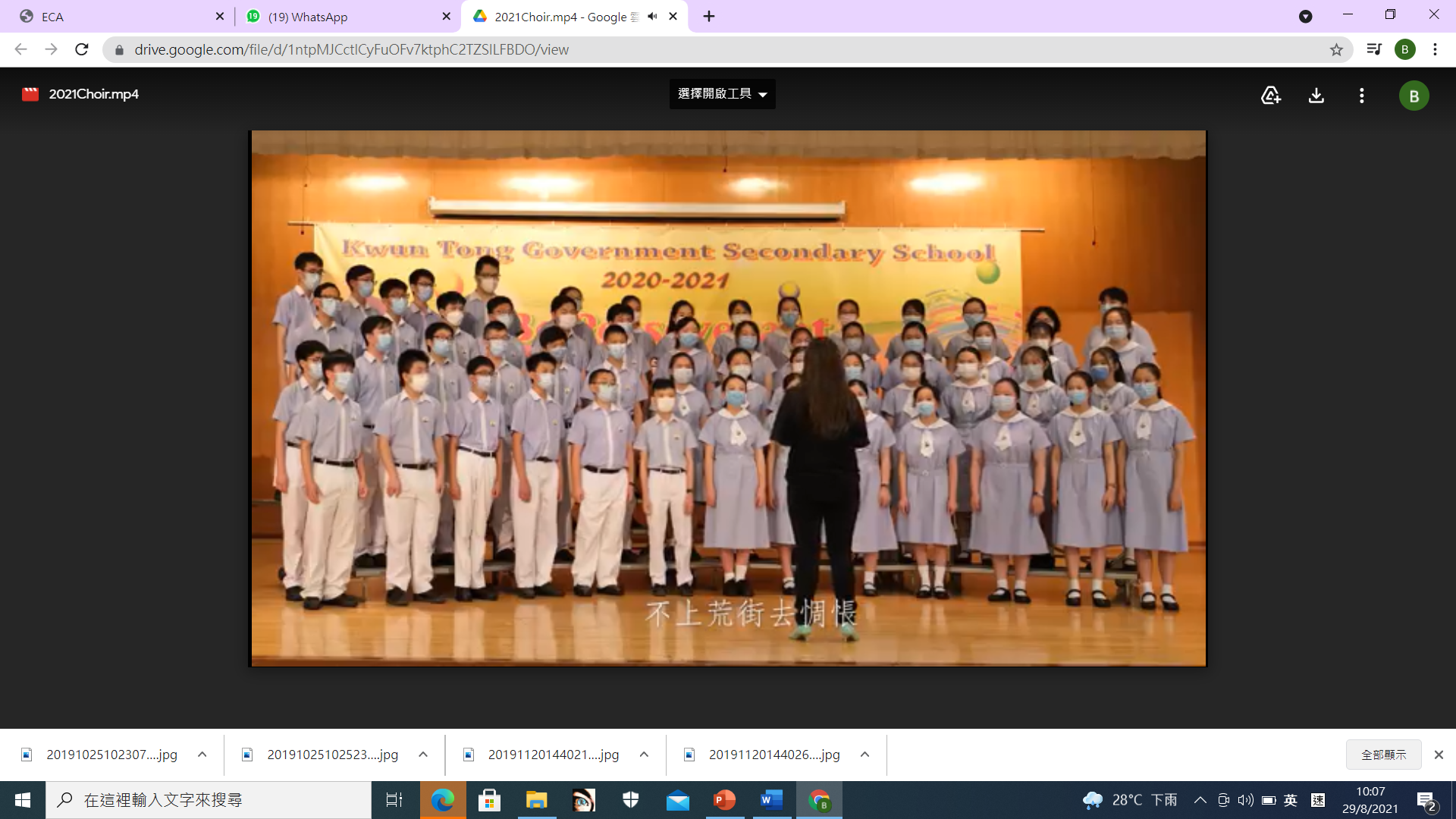 S1 students must select one from above.
Where can I find the information of the clubs?
1. Go to the School Website: (ktgss.edu.hk)
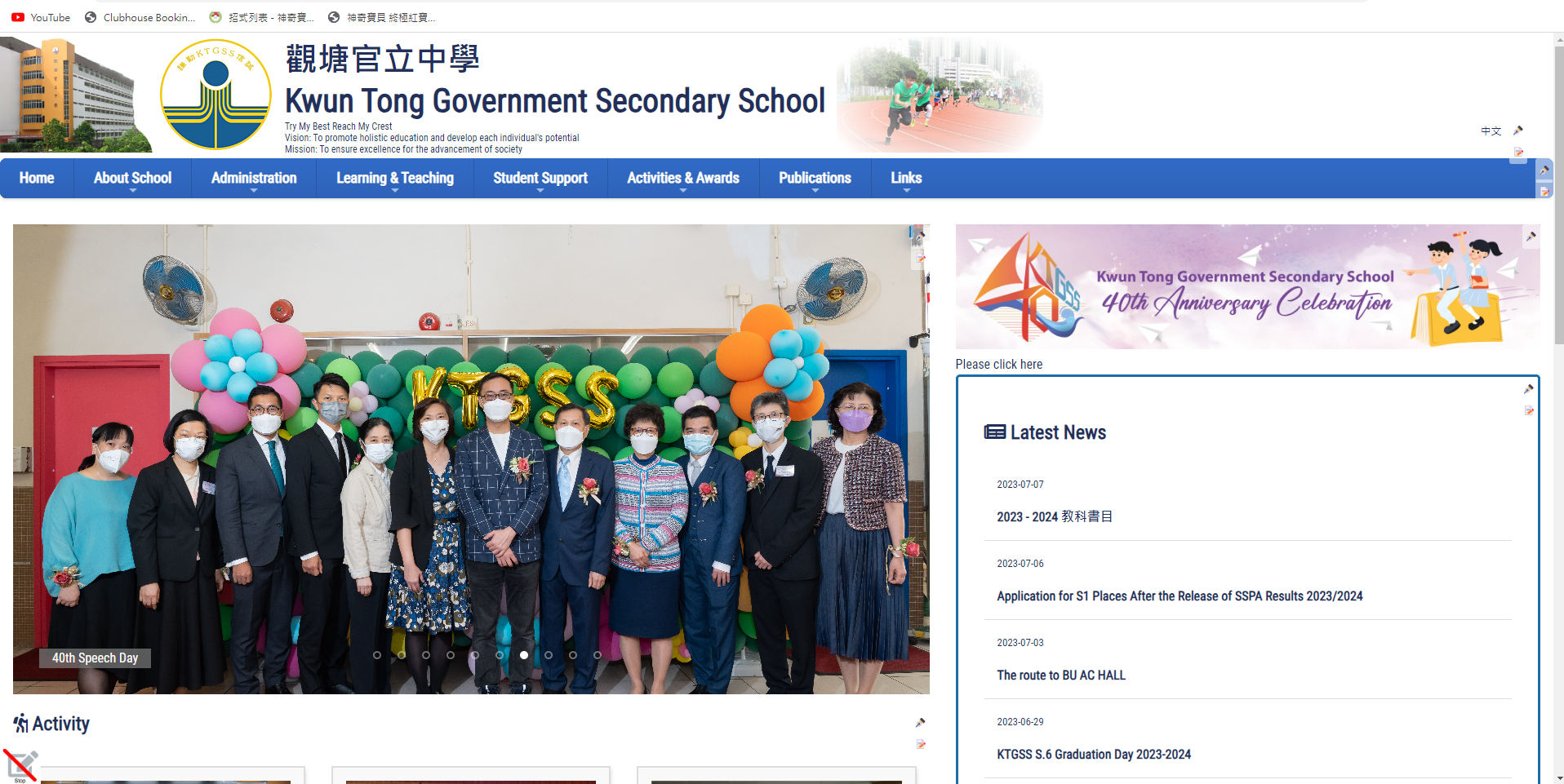 2. Student Support  ECA
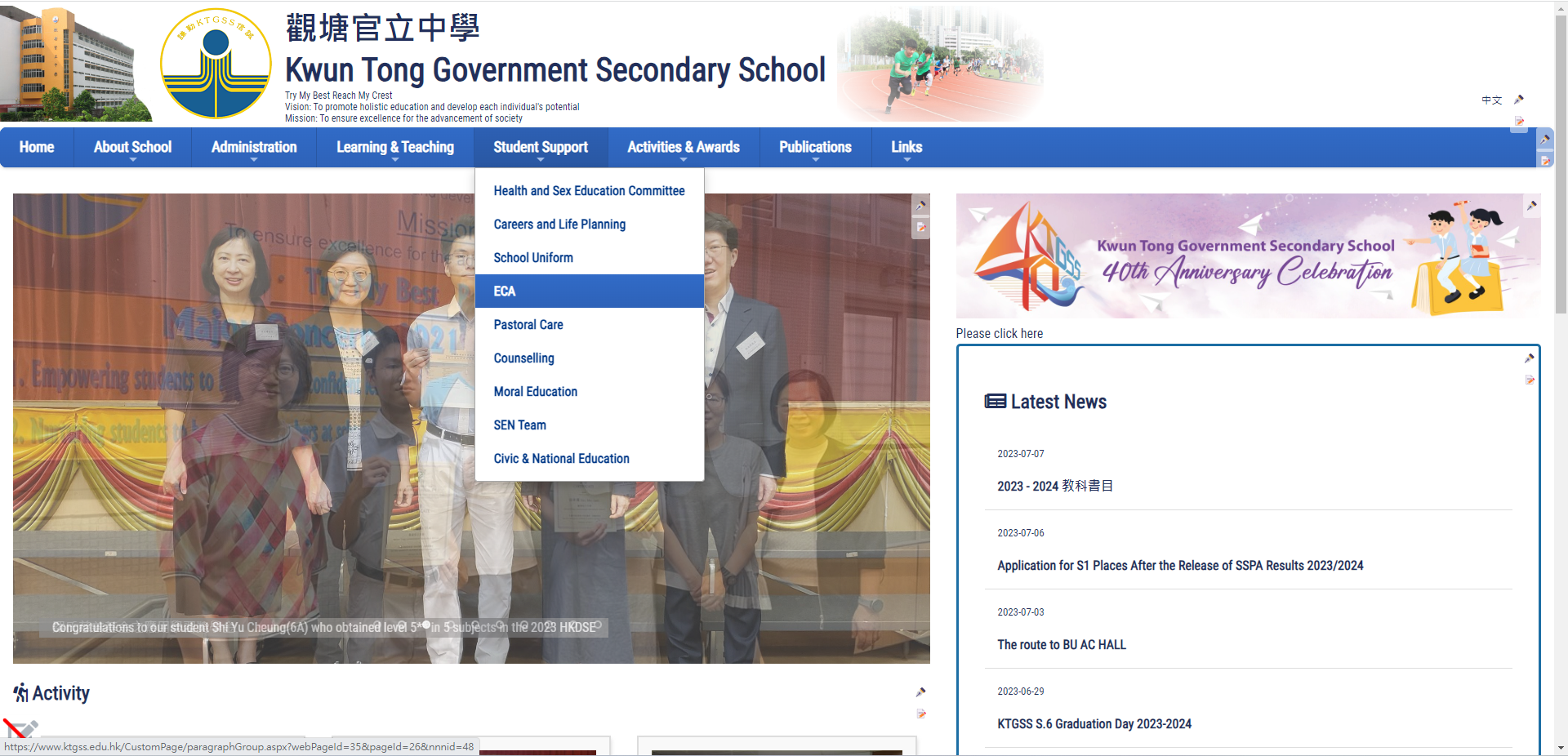 3. Clubs and Teams
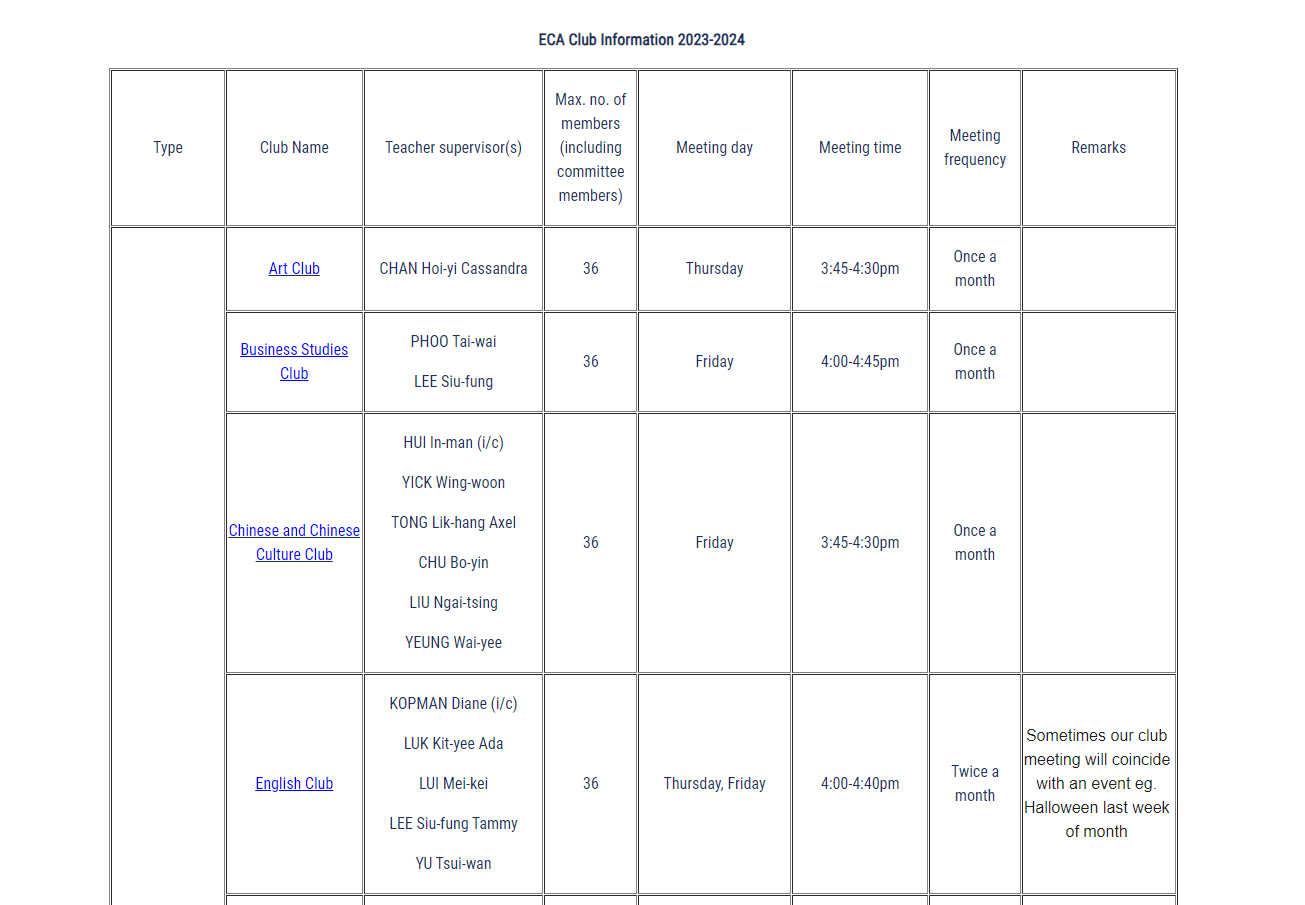 PPT
VIDEO
REMINDERS TO ALL STUDENTS!
REGISTRATION IS NEEDED
ATTENDANCE IS IMPORTANT
LEAVE MUST BE INFORMED
Membership may be terminated if  attandance is below 70% or fail to comply with the rules of the club
Registration is needed for committee members which will be counted as one ECA
In case of medical appointment /competition, you must inform the teacher-in-charge of your club/team at least 1 day in advance with a parents letter
SLP & OLE (S4-S6)
Self Learning Profile (SLP) (S6)
Self-Account
1 Dec 2023
Other Learning Experience (OLE) (S4-S6)_
Name
Class
Class No.
Programme Description
Role
Partner Organization
Aspect
S6:  1 Dec 2023
S4-5 : 1 July 2024
5 Aspects & 17 roles
Civic and Moral Ed. (德育及公民教育) 
Social Services (社會服務) 
Careers (與工作有關的經驗) 
Arts development (藝術發展) 
Sports development (體育發展)
Act with Integrity
Have FUN in ECA!
Integrity
Responsible
Reliable
Humble
Responsible
- Be Punctual
- Attend ALL activities and meetings
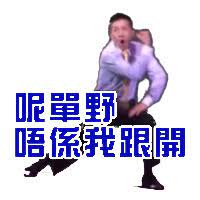 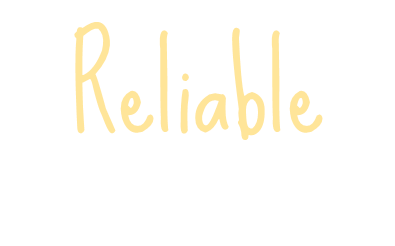 - Complete tasks given by teachers
- Help each other
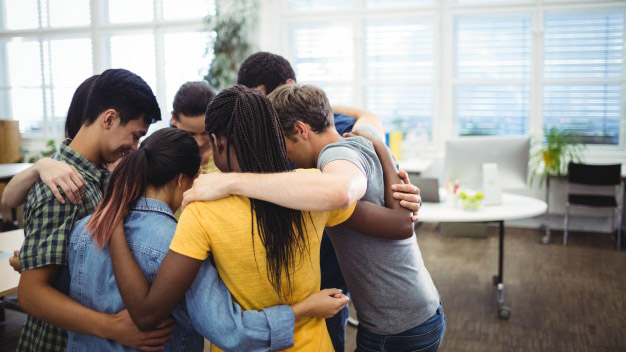 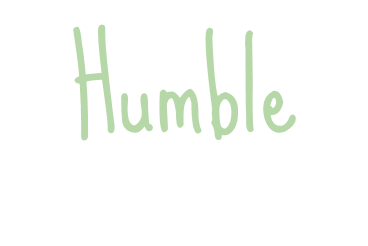 - “ Every one can teach you something”
- Try to listen and learn from every one
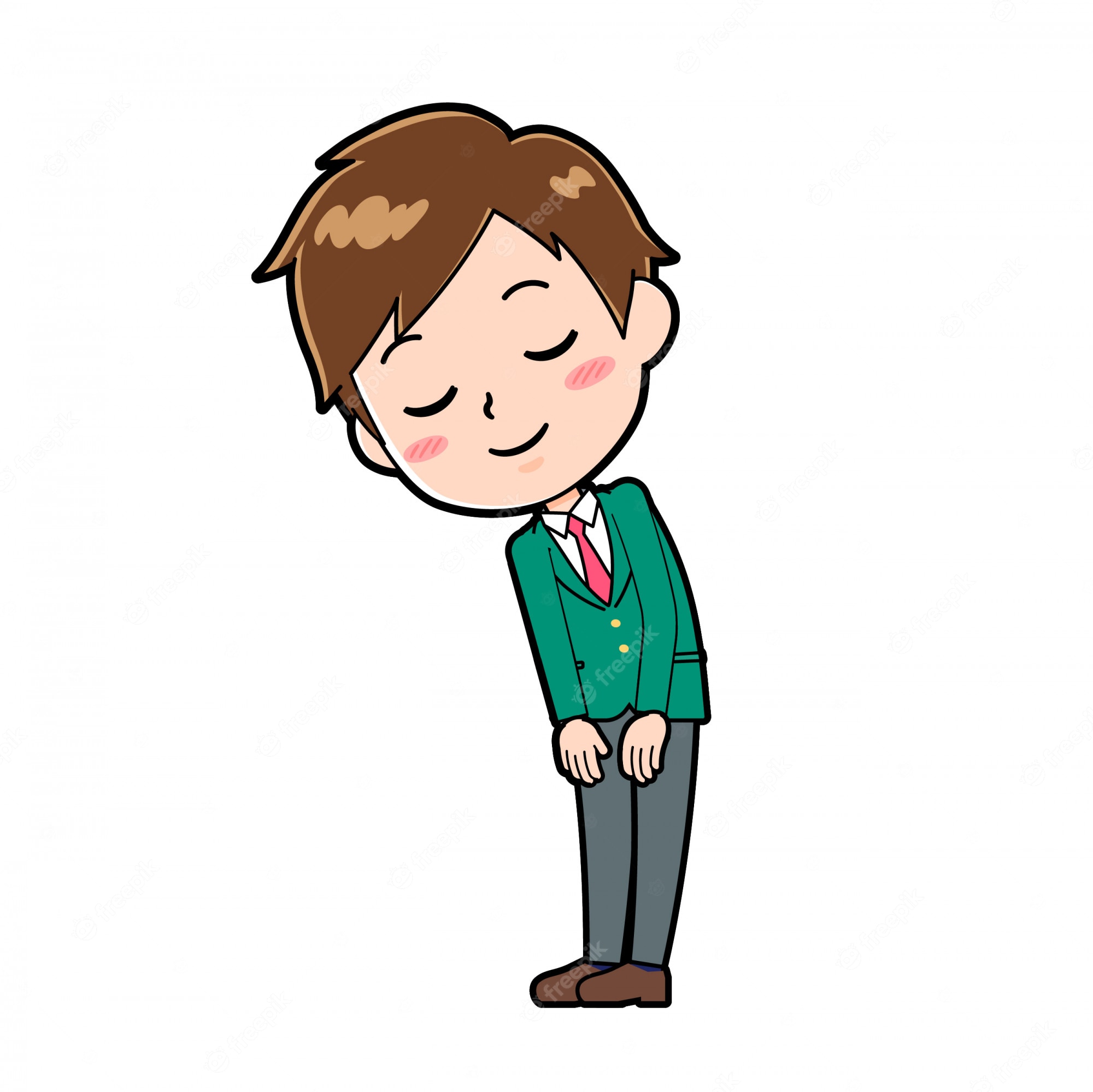 Mr. Lui Hin Ming @ G/F Staff room 

Ms. Chu Bo Yin @ G/F Staff room
Act with Integrity
Have FUN in ECA!
~ The End ~